Министерство антимонопольного регулирования и торговлиМинистерство здравоохранения РЕКОМЕНДУЮТ
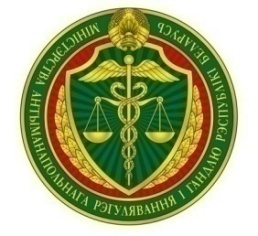 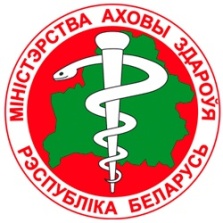 ВНИМАНИЮ
ОРГАНИЗАЦИЙ ТОРГОВЛИ И
БЫТОВОГО ОБСЛУЖИВАНИЯ
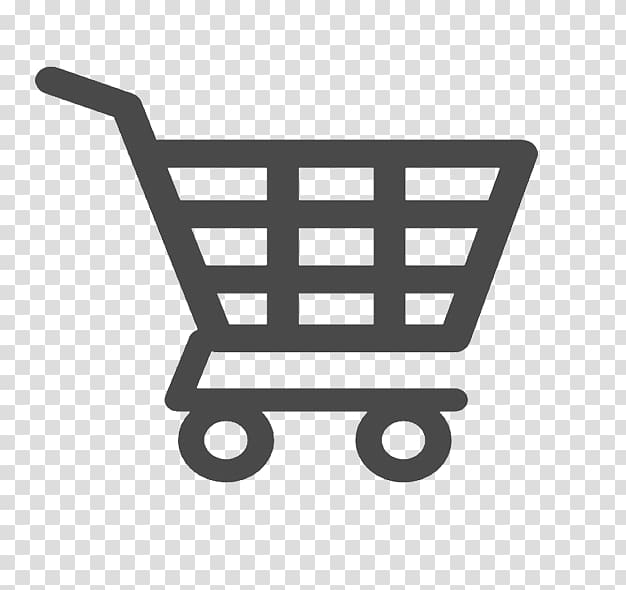 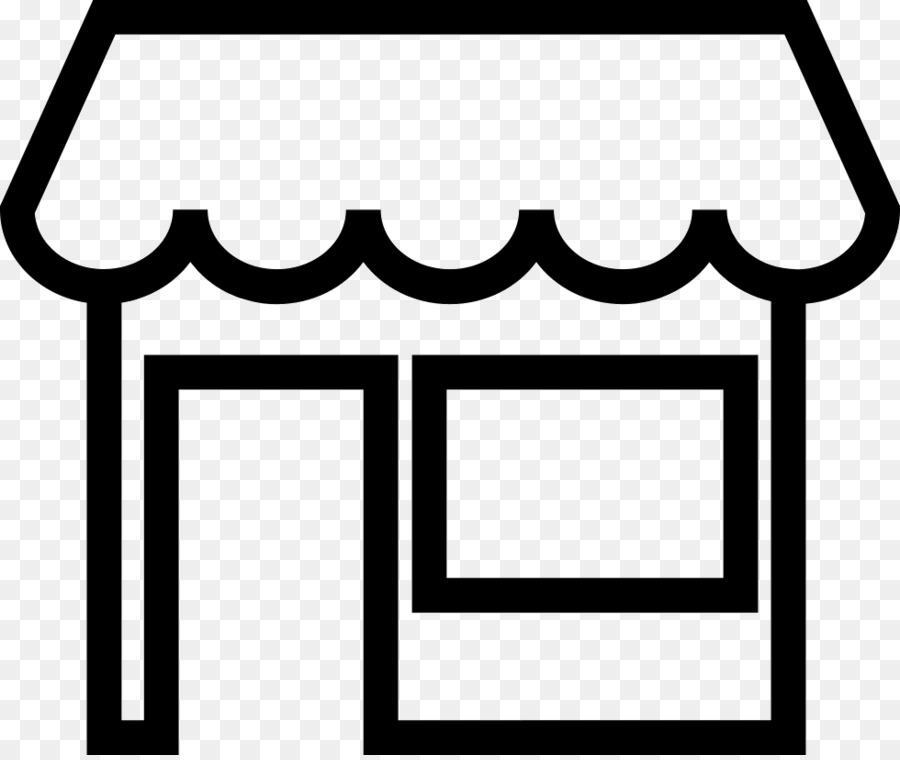 Министерство антимонопольного регулирования и торговлиМинистерство здравоохранения РЕКОМЕНДУЮТ
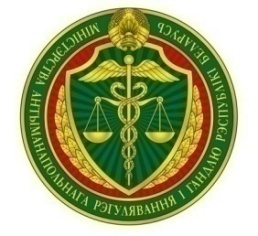 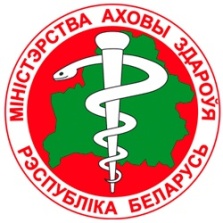 Рекомендации по минимизации распространения COVID-19

В магазинах и объектах бытового обслуживания
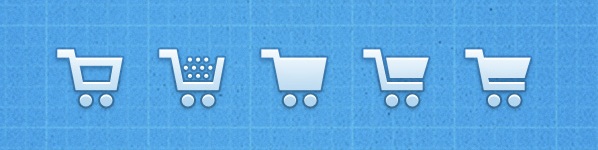 Министерство антимонопольного регулирования и торговлиМинистерство здравоохранения РЕКОМЕНДУЮТ
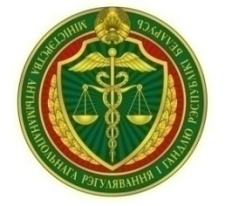 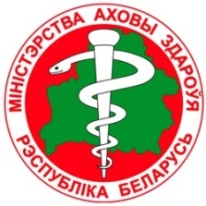 не допускать к работе лиц с признаками инфекции (насморк, чихание, кашель, повышенная температура тела)
обеспечить сотрудников индивидуальными средствами защиты (масками, повязками или щитками), дезинфицирующими средствами для обработки рук
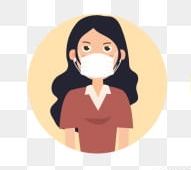 Министерство антимонопольного регулирования и торговлиМинистерство здравоохранения РЕКОМЕНДУЮТ
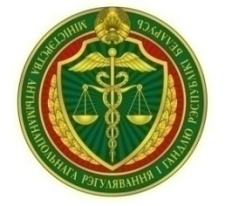 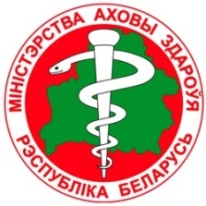 обслуживать потребителей, вести расчеты с потребителями в масках и в перчатках
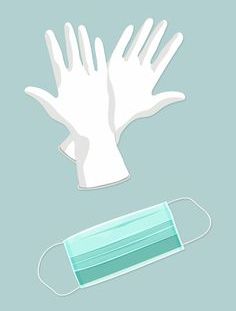 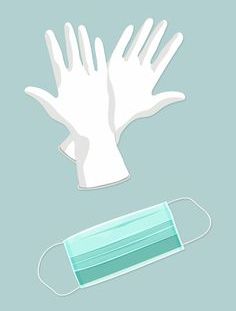 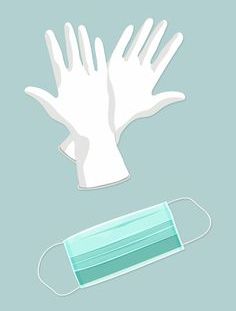 Министерство антимонопольного регулирования и торговлиМинистерство здравоохранения РЕКОМЕНДУЮТ
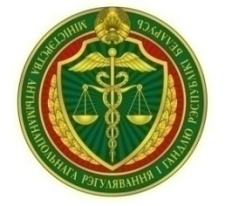 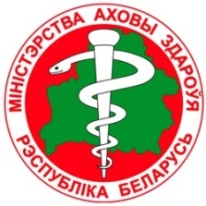 обеспечить  и контролировать наличие в санитарных узлах мыла для мытья рук и дозаторов с дезинфицирующими средствами
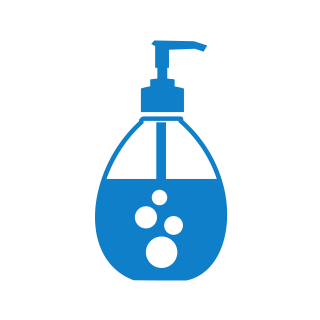 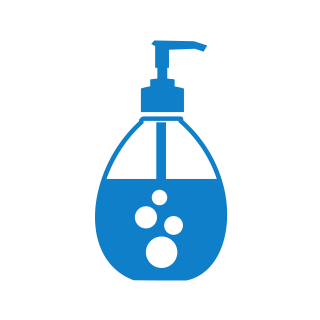 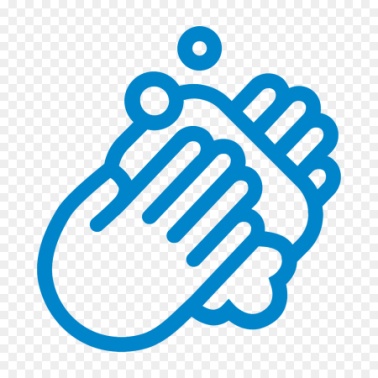 Министерство антимонопольного регулирования и торговлиМинистерство здравоохранения РЕКОМЕНДУЮТ
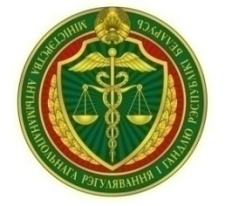 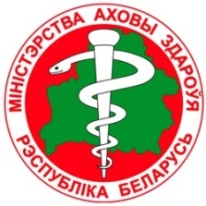 установить на входе/выходе дозаторы с дезинфицирующими средствами для обработки посетителями рук
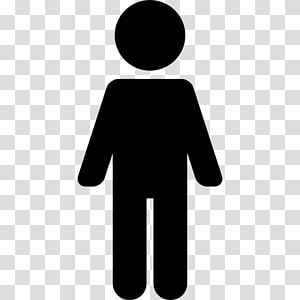 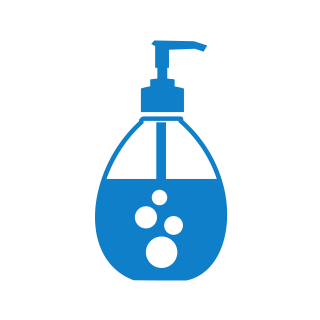 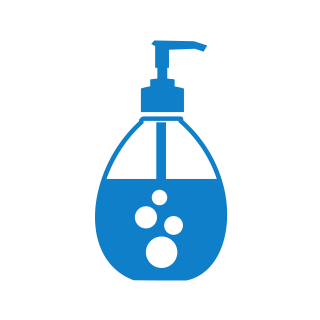 Министерство антимонопольного регулирования и торговлиМинистерство здравоохранения РЕКОМЕНДУЮТ
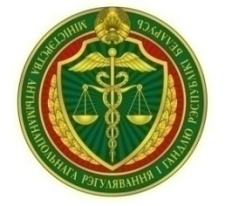 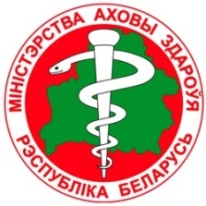 обеспечить  хранение пищевых продуктов с соблюдением условий хранения, сроков годности, требований к товарному соседству
расфасовку товаров производить в отдельном помещении или на расстоянии не менее 1-1,5 м от мест нахождения потребителей
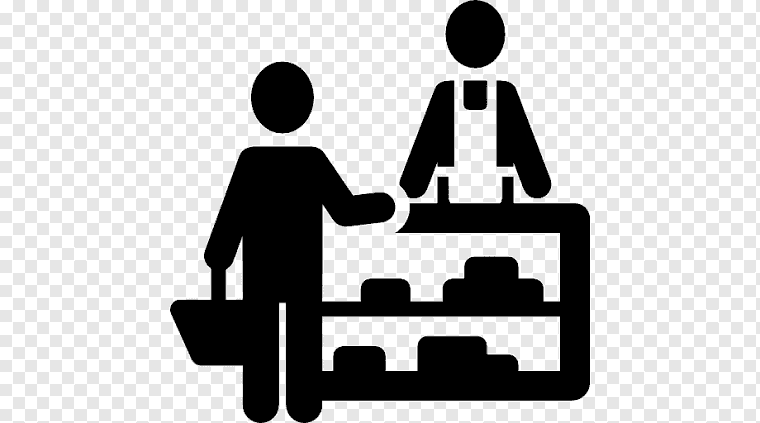 Министерство антимонопольного регулирования и торговлиМинистерство здравоохранения РЕКОМЕНДУЮТ
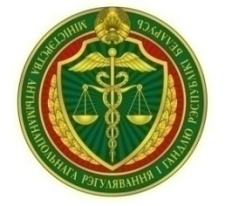 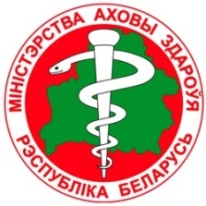 исключить возможность покупателям самостоятельно осуществлять нарезку пищевых продуктов
передачу покупателям пищевых продуктов осуществлять в упакованном виде, не проводить дегустации и иные подобные мероприятия
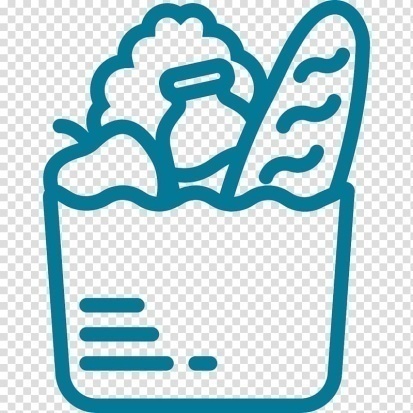 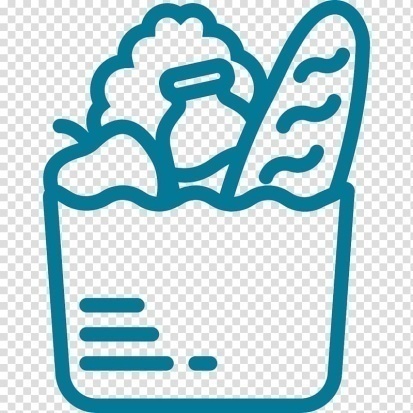 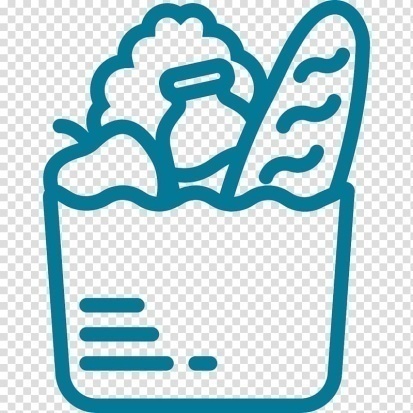 Министерство антимонопольного регулирования и торговлиМинистерство здравоохранения РЕКОМЕНДУЮТ
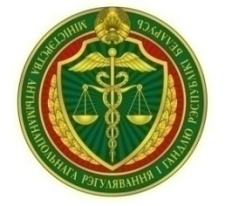 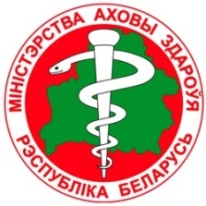 в течение рабочего дня каждые 2 часа проводить влажную уборку помещений, часто используемых предметов с применением дезинфицирующих средств: обработка ручек дверей, поручней, витрин самообслуживания и т.д.
при наличии возможности проветривать помещение каждые 2 часа
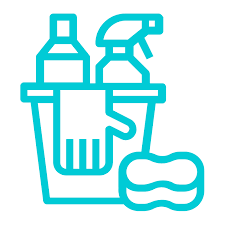 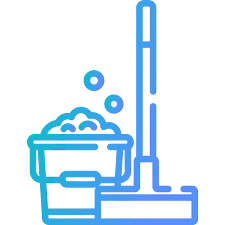 Министерство антимонопольного регулирования и торговлиМинистерство здравоохранения РЕКОМЕНДУЮТ
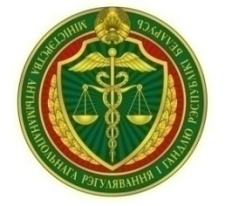 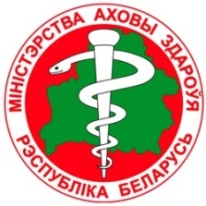 организовать безопасное перемещение посетителей с соблюдением дистанции в 1-1,5 м
нанести специальную разметку (не менее 1-1,5 м) между линиями разметки для дистанцирования покупателей в местах расположения касс
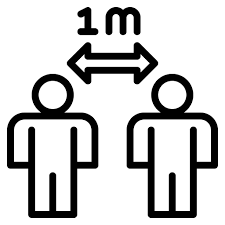 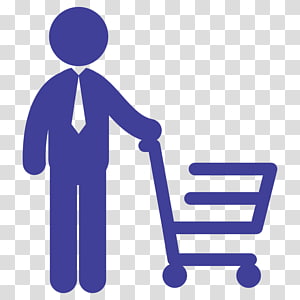 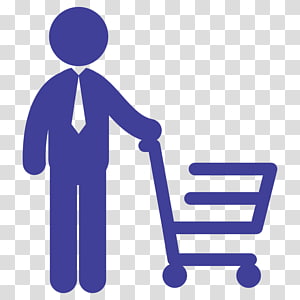 Министерство антимонопольного регулирования и торговлиМинистерство здравоохранения РЕКОМЕНДУЮТ
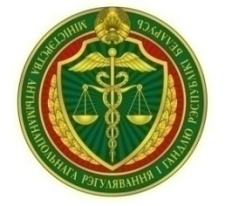 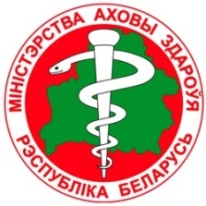 информировать потребителей о важности соблюдения безопасную дистанции 1-1,5 метра и использовать средства индивидуальной защиты (маски, перчатки)
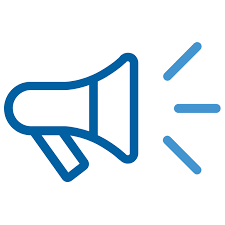 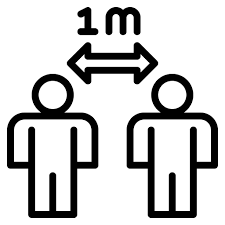 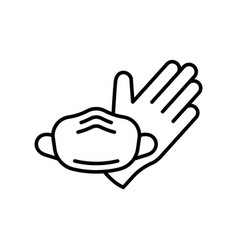 Министерство антимонопольного регулирования и торговлиМинистерство здравоохранения РЕКОМЕНДУЮТ
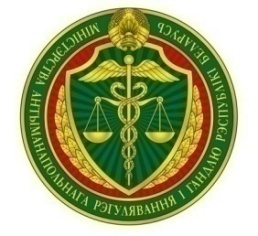 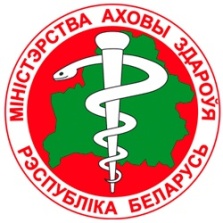 Рекомендации по минимизации распространения COVID-19

В магазинах и объектах бытового обслуживания
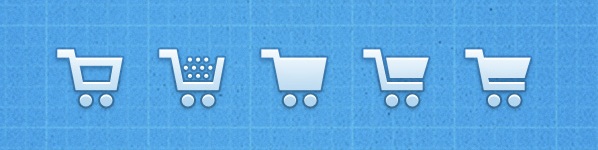 Министерство антимонопольного регулирования и торговлиМинистерство здравоохранения
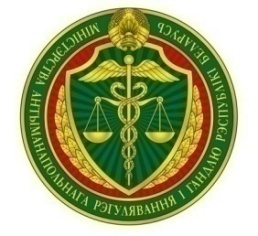 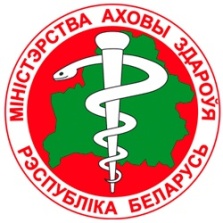 обращаемся с настоятельной просьбой к торговым организациям и организациям бытового обслуживания

ответственно отнестись

к соблюдению рекомендаций по минимизации риска распространения коронавируса COVID-19